Направление подготовки:04.03.03 Специальное (дефектологическое) образованиеПрофиль: Дошкольная дефектологияквалификация: бакалавр
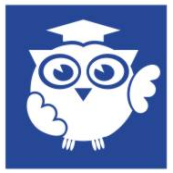 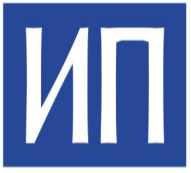 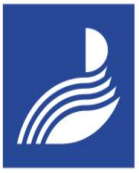 БАШКИРСКИЙ ГОСУДАРСТВЕННЫЙ 
ПЕДАГОГИЧЕСКИЙ УНИВЕРСИТЕТ
им. М.АКМУЛЛЫ
ИНСТИТУТ ПЕДАГОГИКИ
ОТЧЕТ ПО ПРАКТИКЕ                             Студентки  IV курса                                                 группы СОДД41-13:                                      Акентьева Т.В
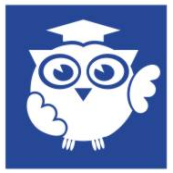 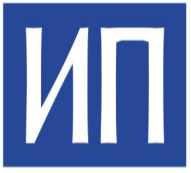 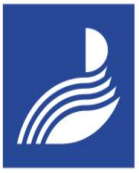 Производственная (преддипломная) практика в МБДОУ «Детский сад №42»
Срок проведения: с 19 сентября по 14 октября 2016 года (4 н.)

Вид практики в качестве дошкольного олигофренопедагога.

Руководитель: к.п.н., доц., Касимова Э. Г.

Форма контроля: дифференцированный зачет.
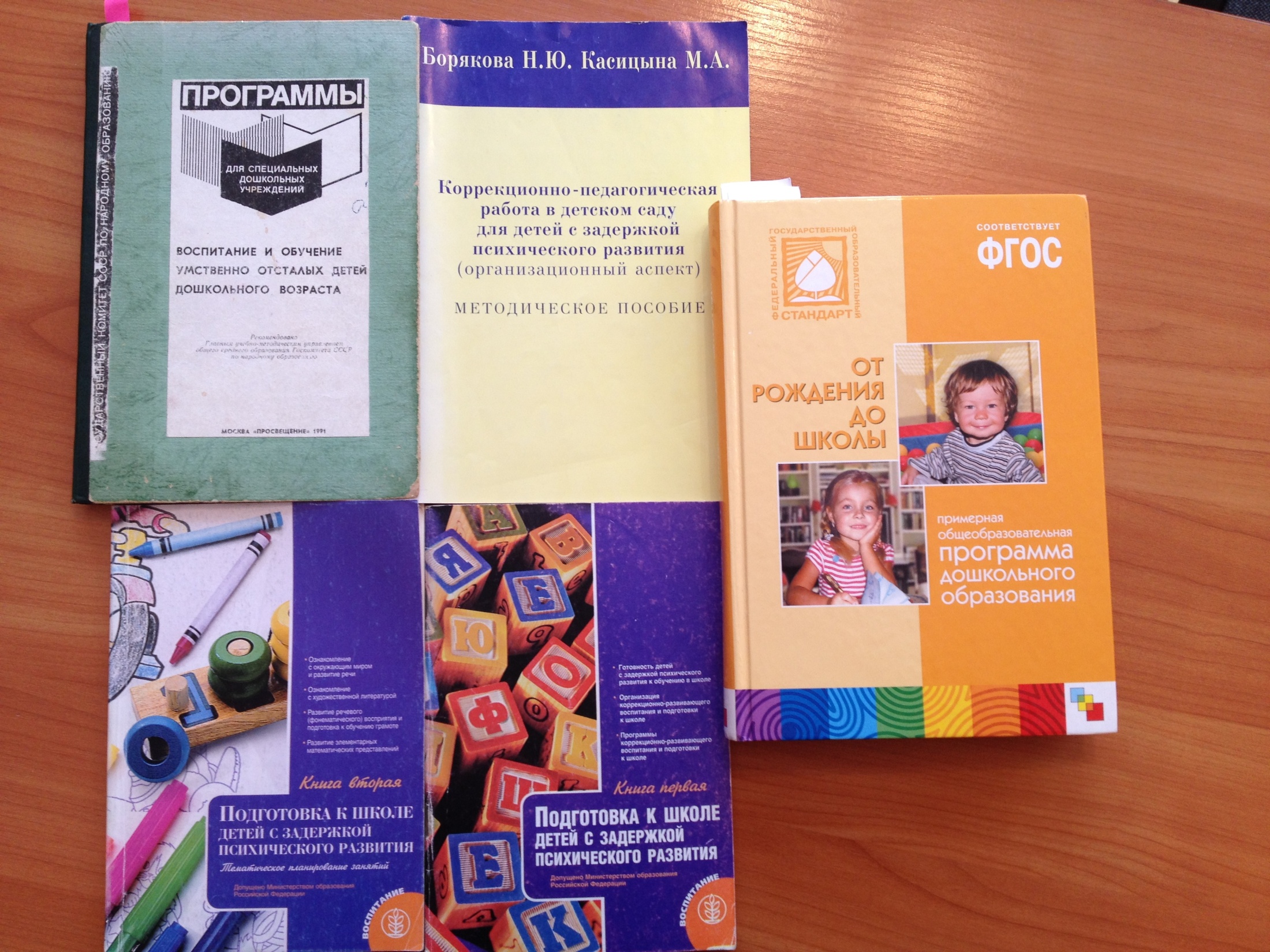 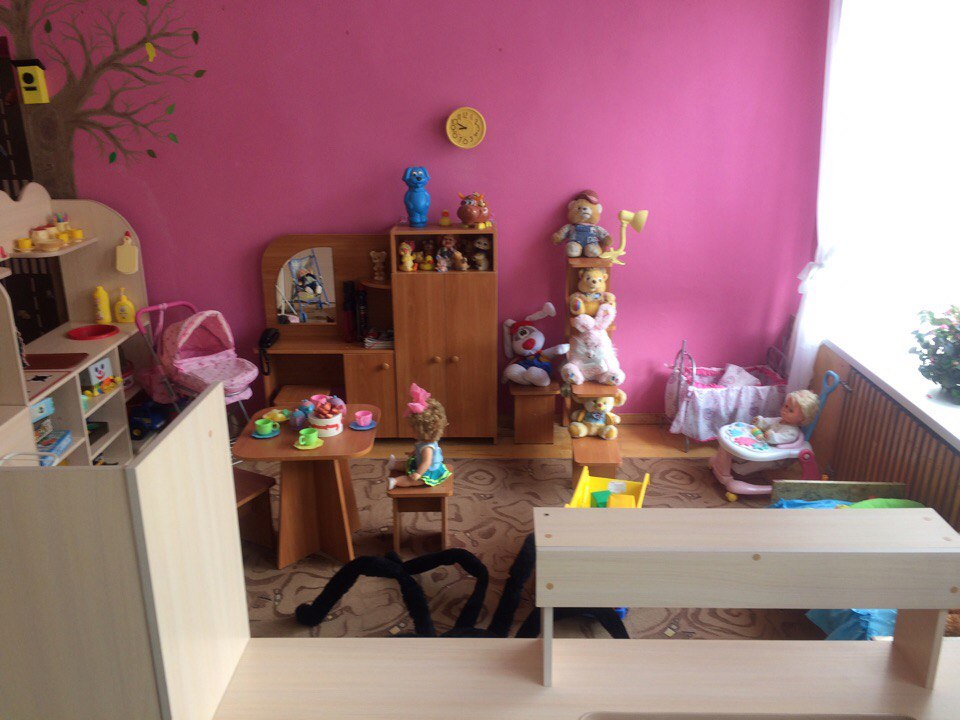 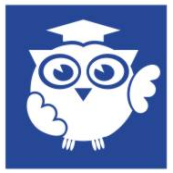 Игровой уголок в группе № 42
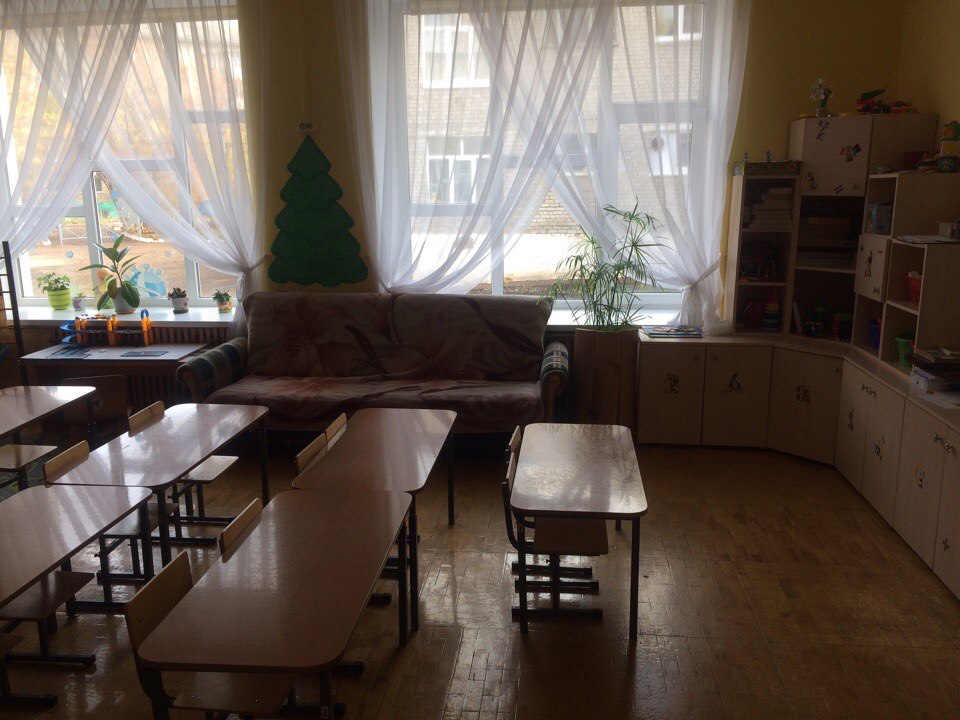 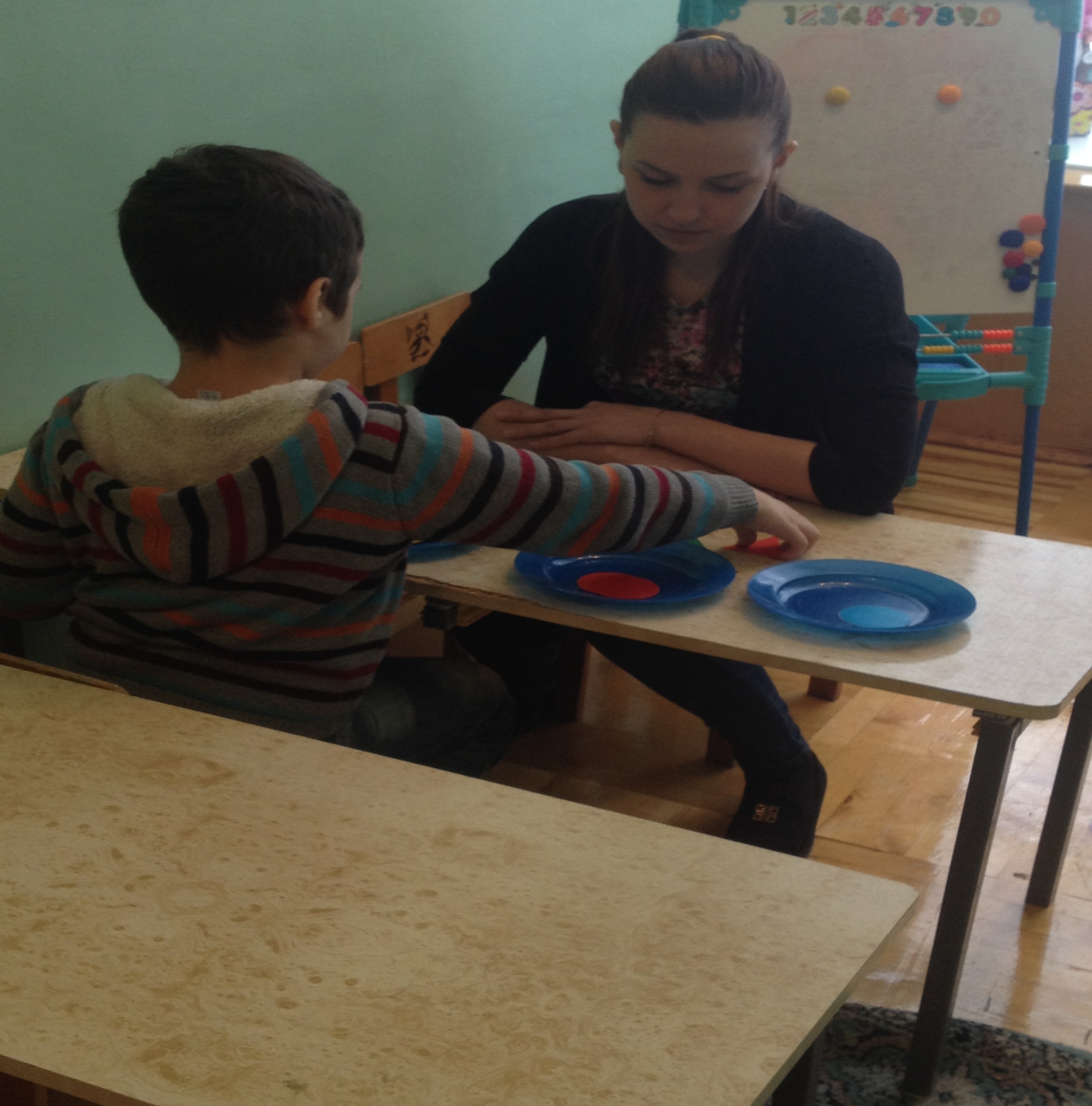 Проведение психолого-педагогической  диагностики.
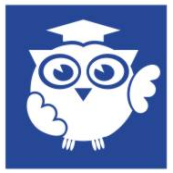 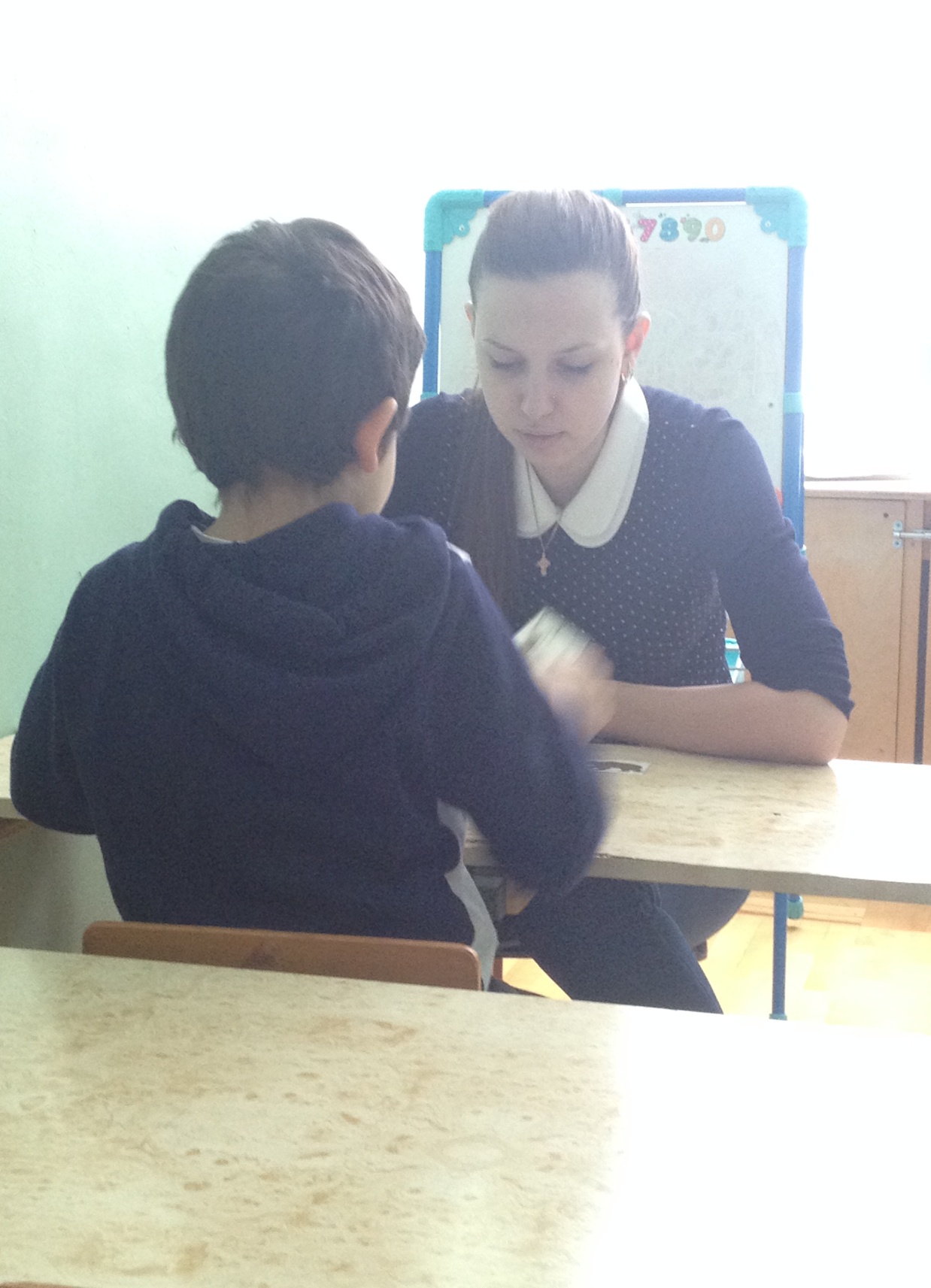 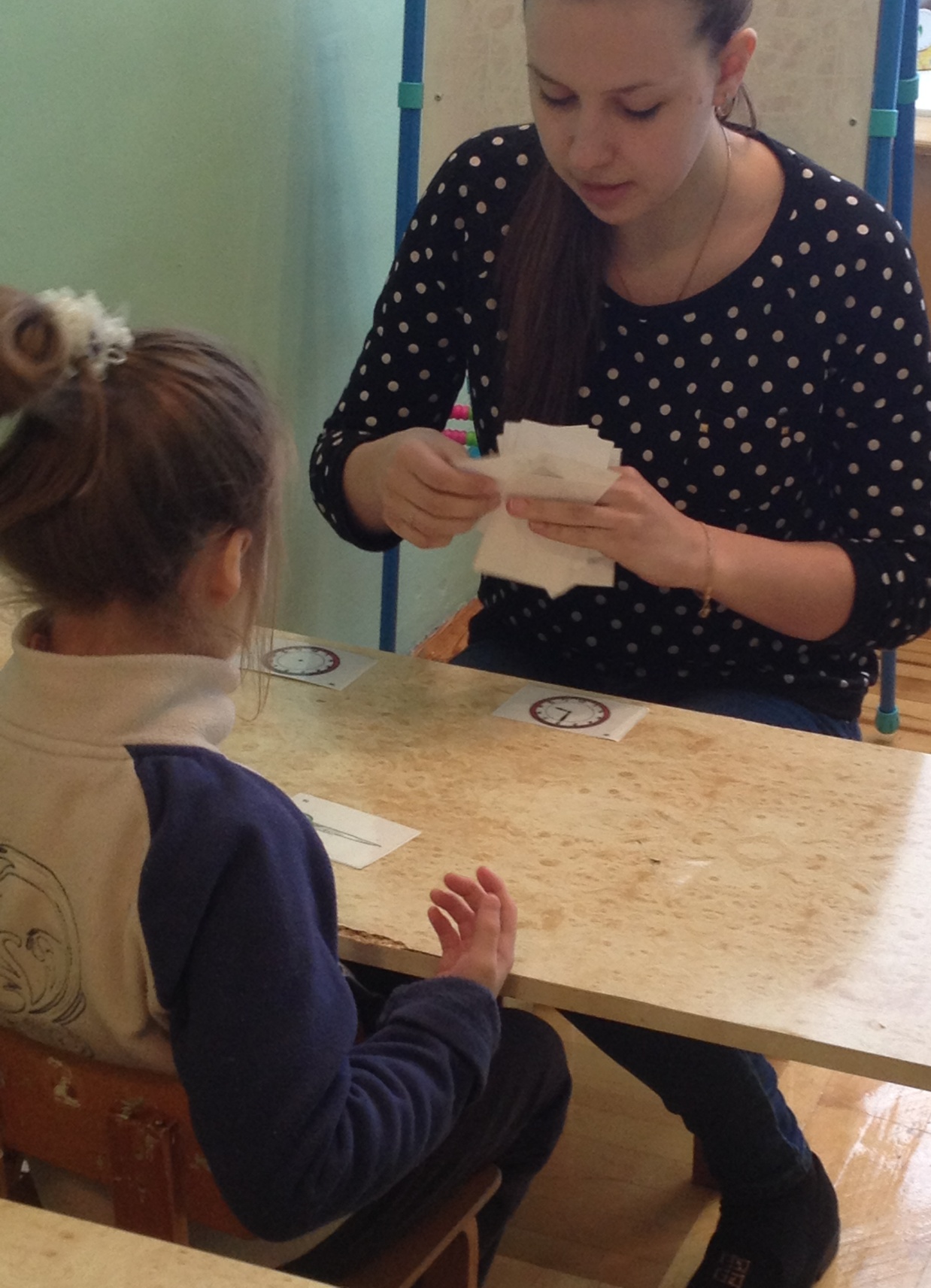 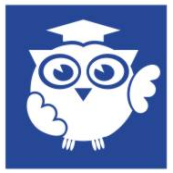 Проведение психолого-педагогической  диагностики.
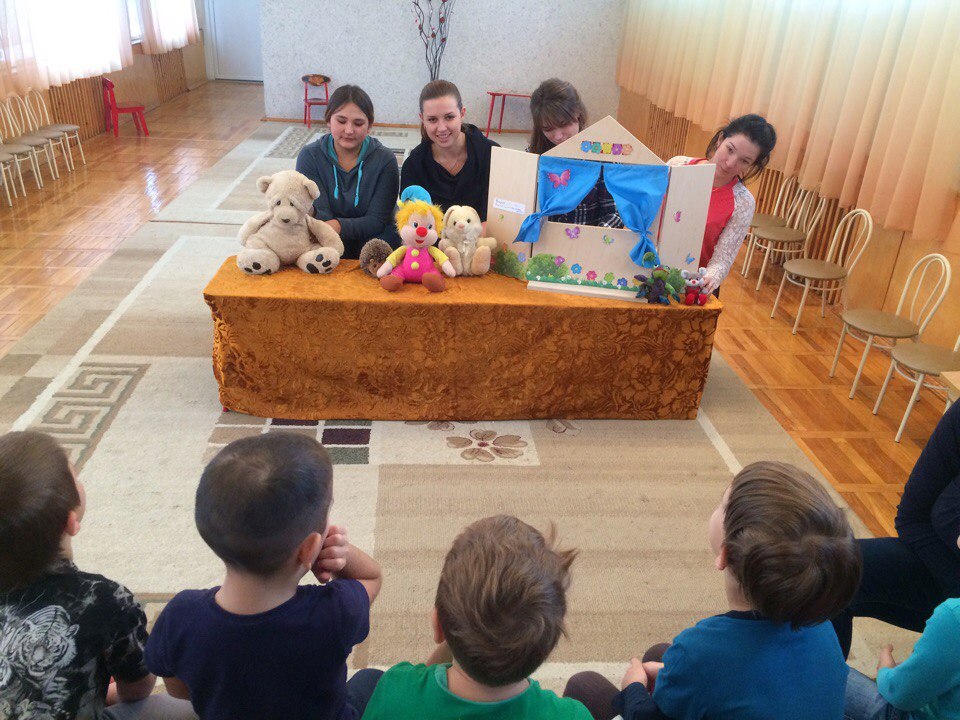 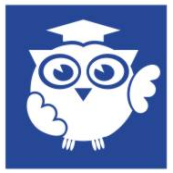 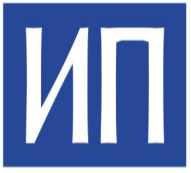 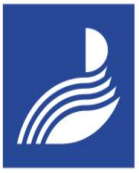 Спасибо за внимание!